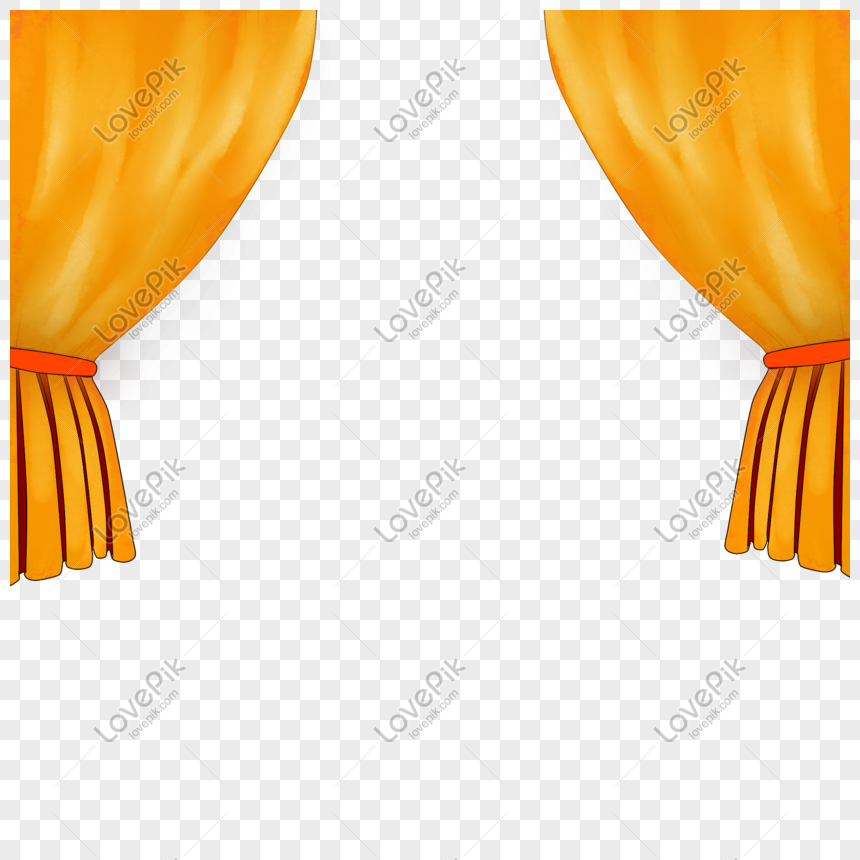 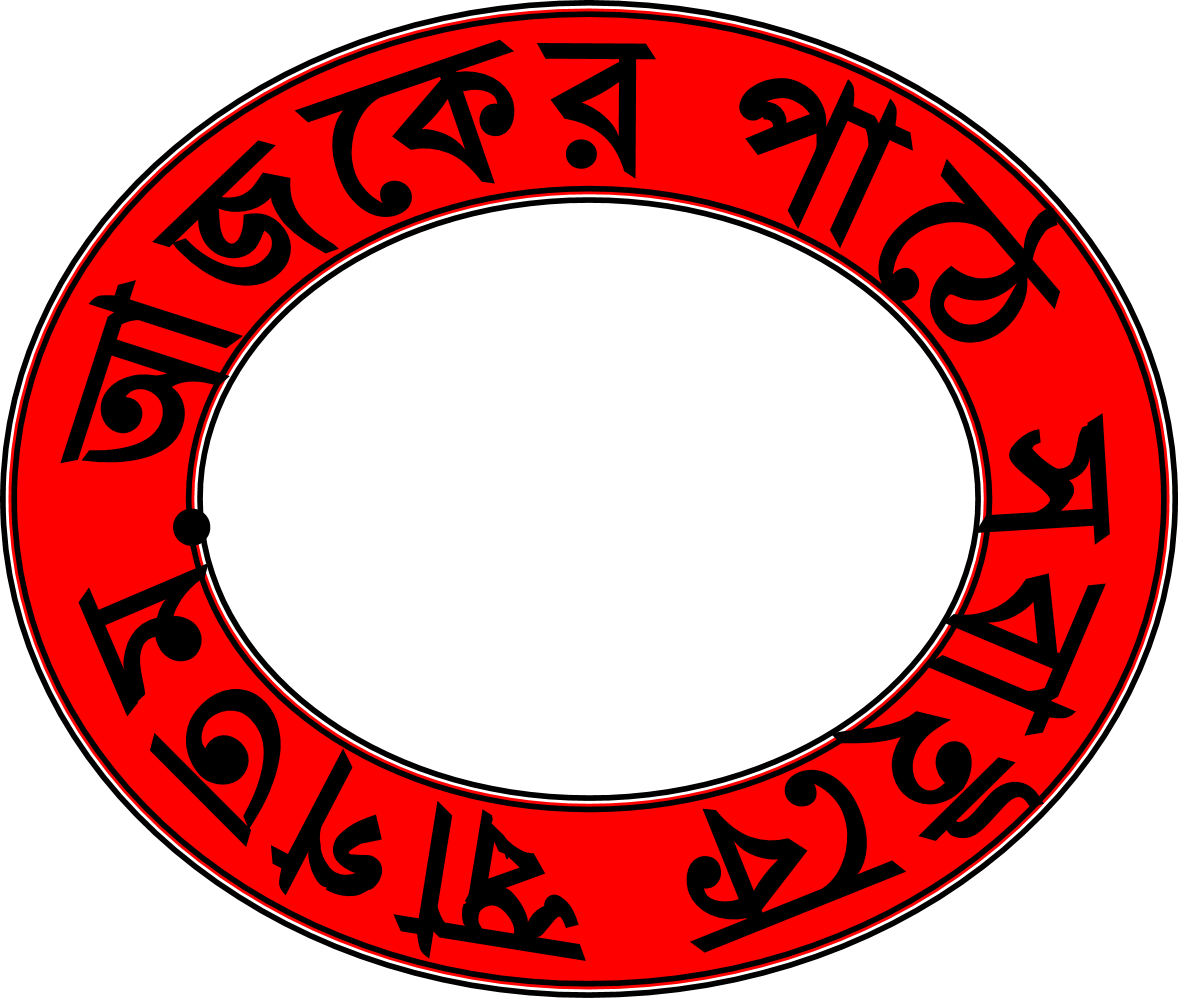 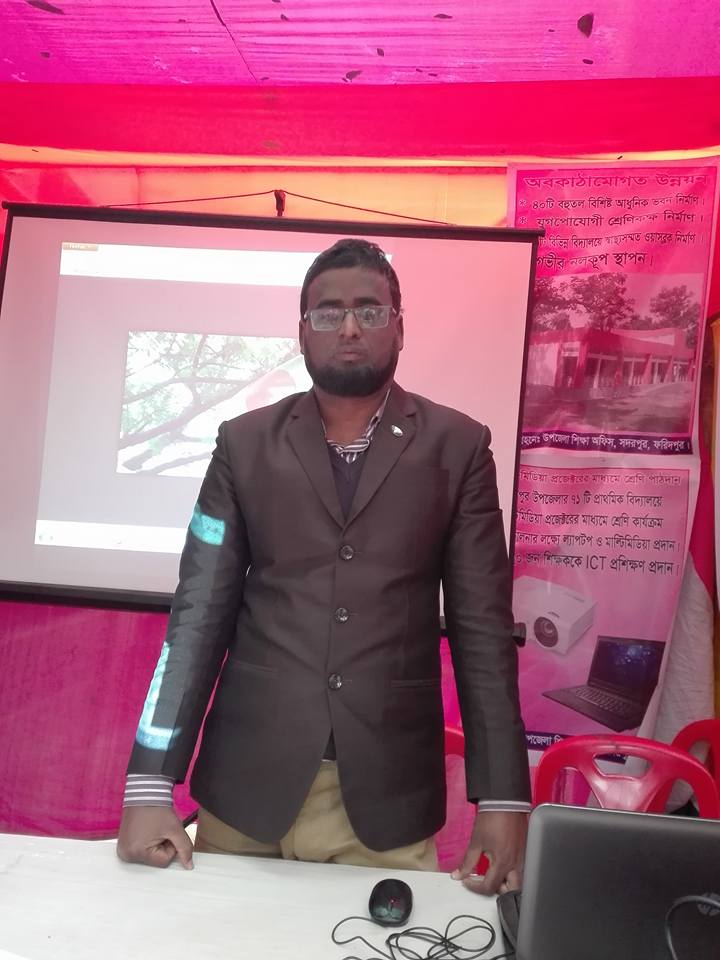 শিক্ষক পরিচিতি
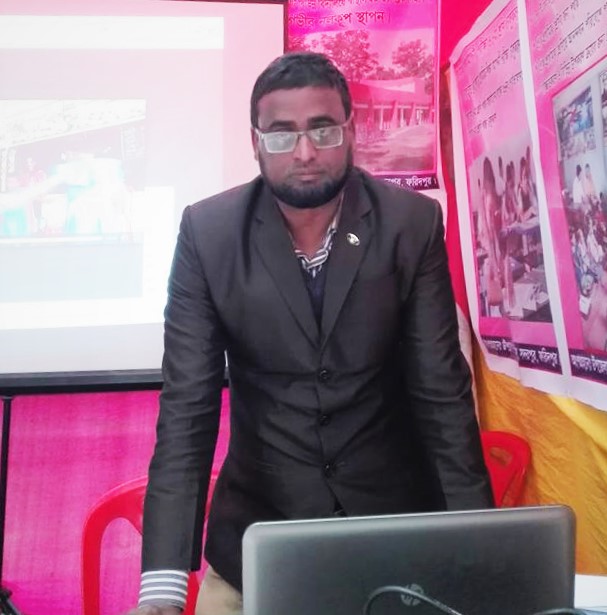 মোঃ আহসান হাবীব
সহকারি শিক্ষক ।
৩৩ নং ডিক্রীর চর সরকারি প্রাথমিক বিদ্যালয়।
সদরপুর, ফরিদপুর ।
পাঠ পরিচিতি
বিষয়ঃবাংলা
শ্রেণিঃ চতুর্থ শ্রেণি
অধ্যায়ঃ ৩
পাঠঃ বড় রাজা ছোট রাজা 
পাঠ্যাংশঃ (দুই রাজা---যাক না।)
শিখনফল
এই পাঠ শেষে  শিক্ষার্থীরা …
২.২.১ গল্পের বিষয় বুঝতে পারবে। 
২.৪.১ গল্পের বিষয় বলতে পারবে। 
১.৩.১ যুক্তব্যঞ্জন স্পষ্ট ও শুদ্ধ উচ্চারনে পড়তে পারবে
১.৩.২ প্রশ্ন করতে ও উত্তর বলতে পারবে।
২.৪.২ প্রমিত উচ্চারণে গল্প পড়তে পারবে। 
২.৩.৪ গল্প-সংশ্লিষ্ট প্রশ্নের উত্তর লিখতে পারবে।
চলো আমারা একটি  ভিডিও দেখি
ভিডিও সম্পর্কে আলোচনা
বড় রাজা ছোট রাজা
ভিডিও টি কোন গল্পের অংশবিশেষ ?
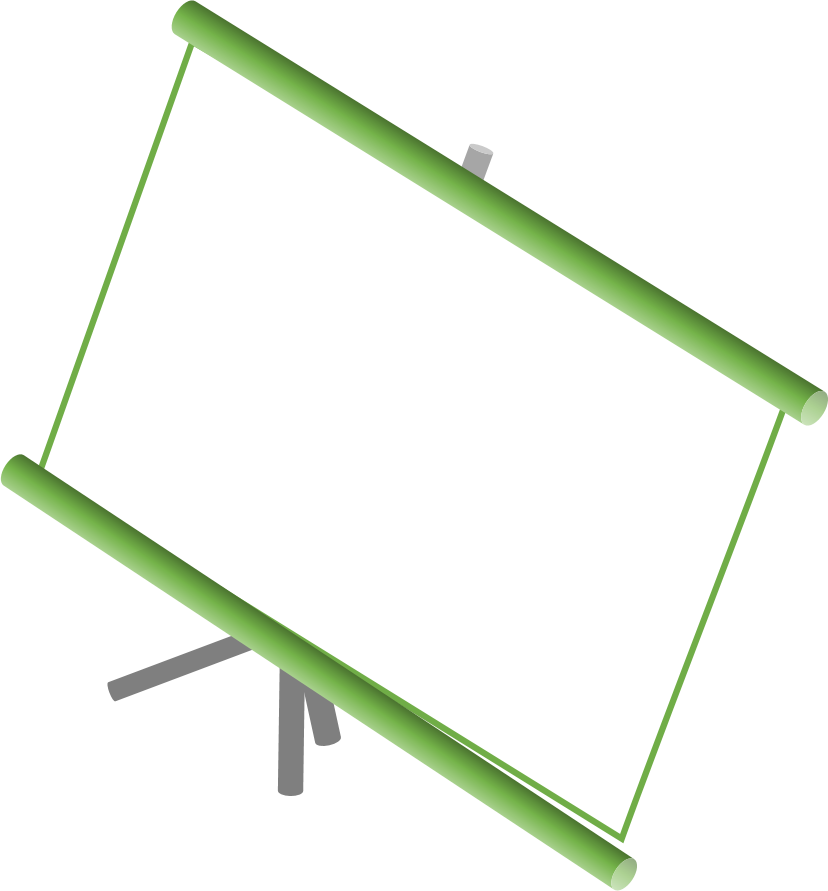 আমাদের আজকের পাঠ
বড় রাজা ছোট রাজা
(যুদ্ধ বাঁধল -------জানতে চান?)
ছবির মাধ্যমে আলোচনা
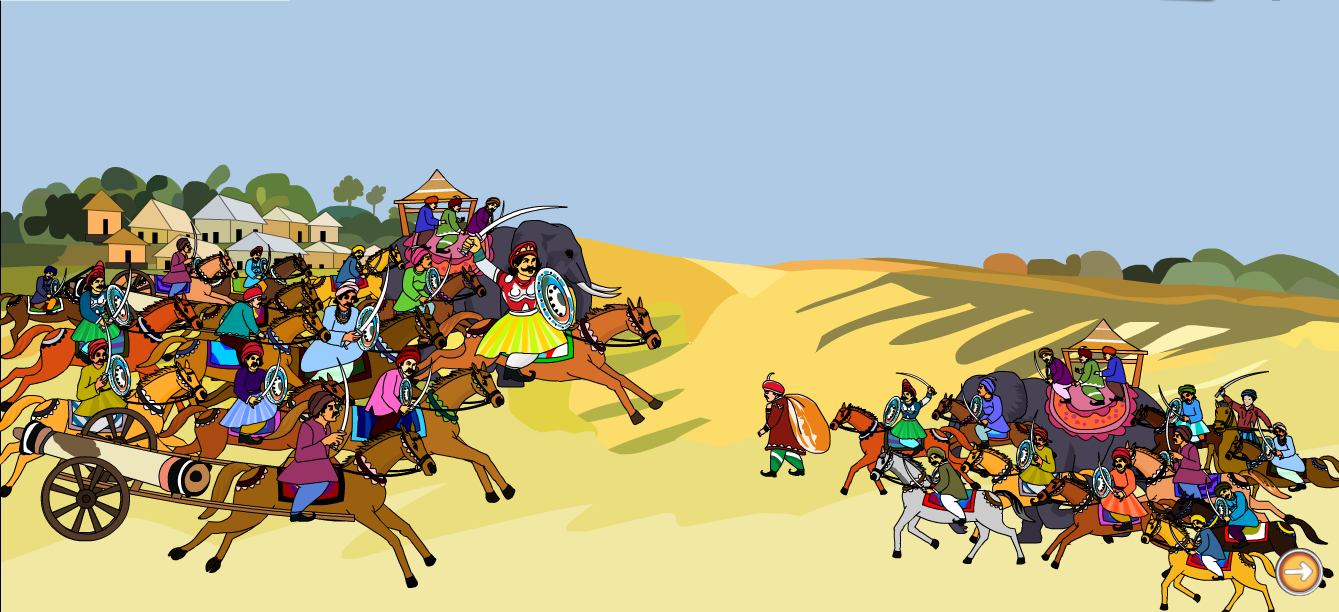 যুদ্ধ বাঁধল
ছবির মাধ্যমে আলোচনা
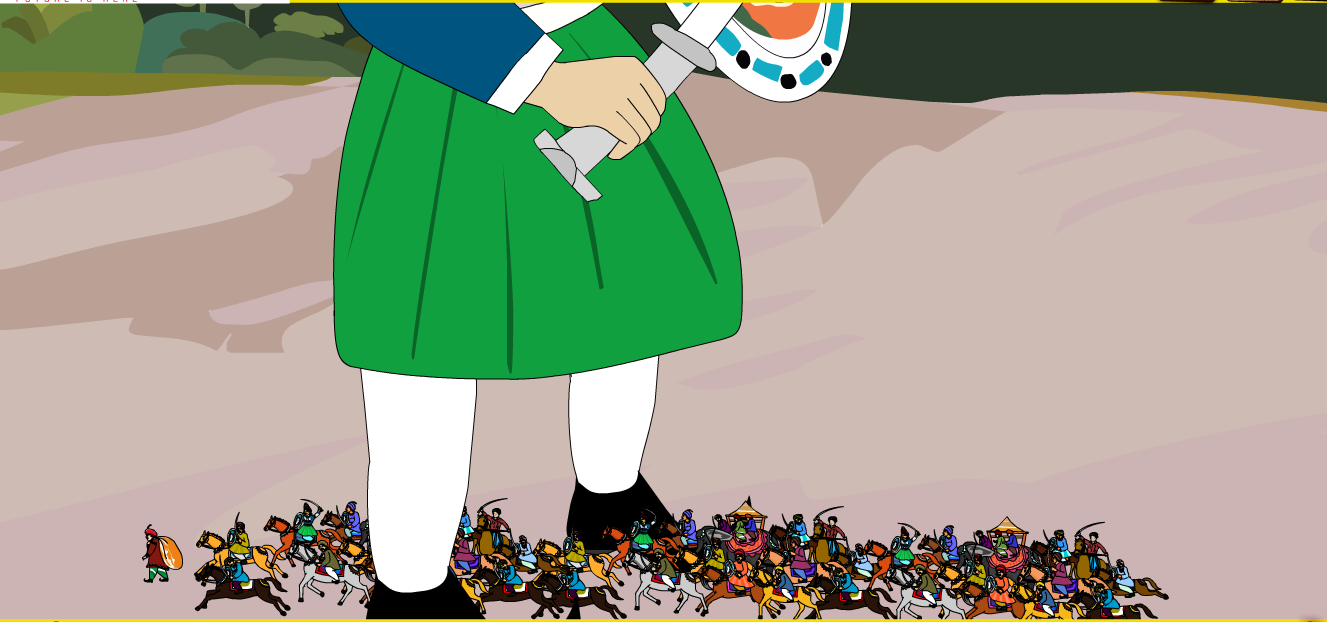 সেনাপতির পায়ের তলা দিয়ে ছোট রাজার ফৌজ গলে পালাল।
ছবির মাধ্যমে আলোচনা
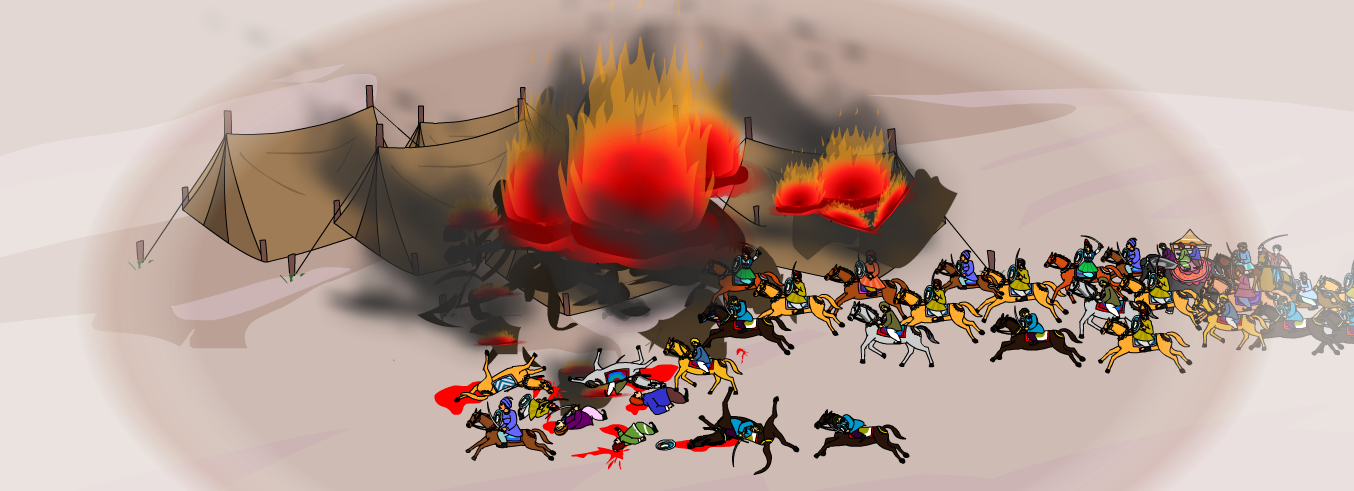 তীর –কামান আন্দাজ করতে না পেরে বাতাসে হানা দিতে থাকল ।
ছবির মাধ্যমে আলোচনা
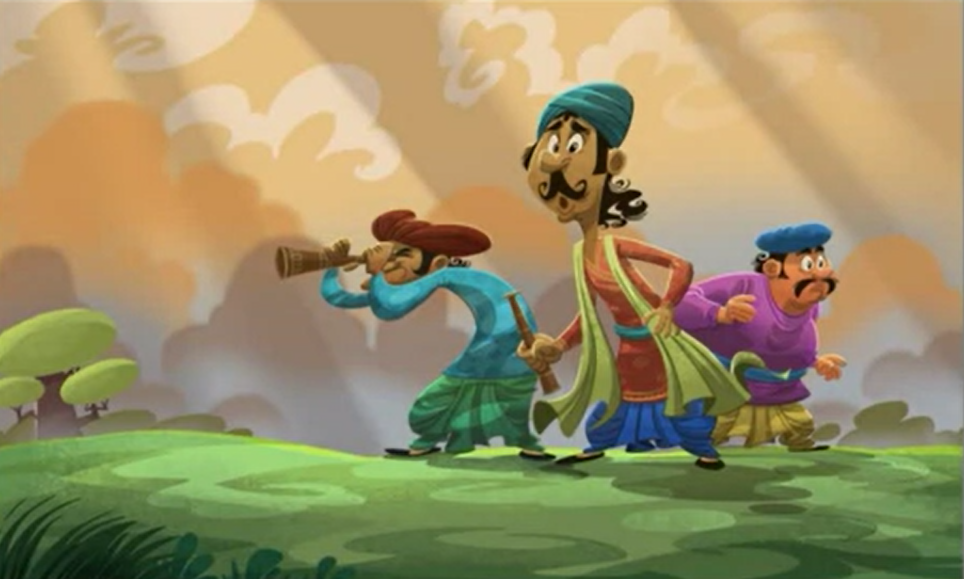 ছোটকে দেখতে পায় না।
ছবির মাধ্যমে আলোচনা
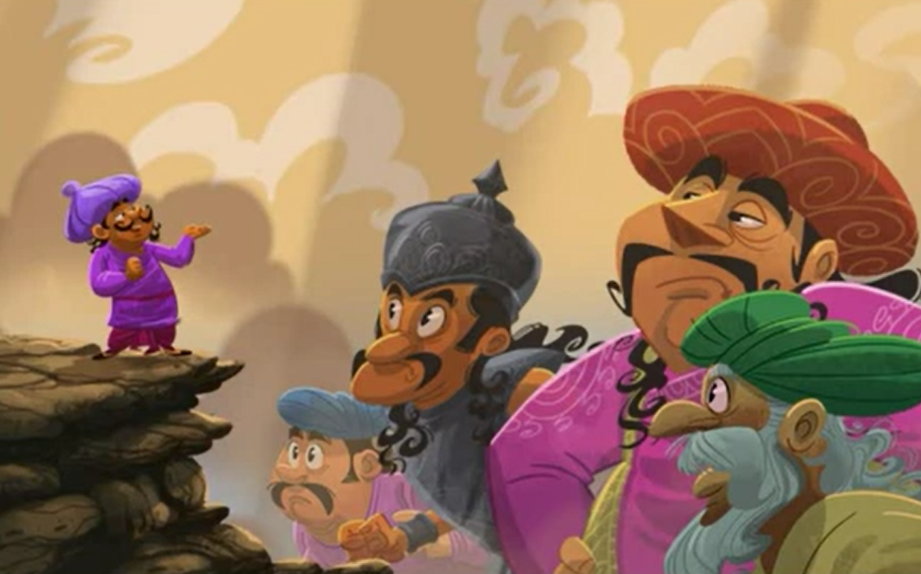 ছোট রাজার সাথে সন্ধি করতে চাইলেন।
বড় রাজা ,বড় বড় মন্ত্রী,বড় বড় মন্ত্রী ,বড় বড় সেনাপতি ফাঁপরে পড়ে গেলেন।
ছবির মাধ্যমে আলোচনা
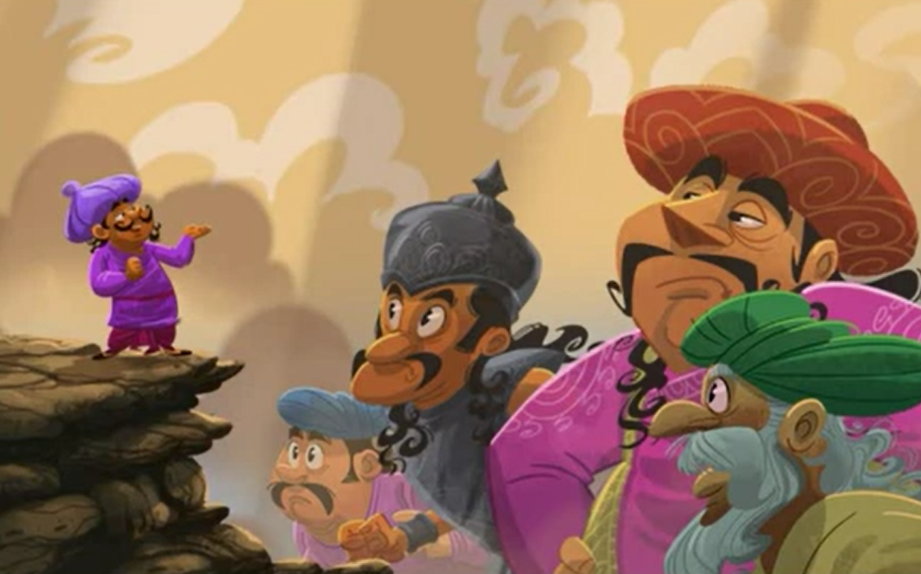 ছোট রাজা বললেন,“ তাহলে এবারকার মতো এতটুটু জেনেই ঘরে চলে যান সকলে।
একক কাজ
১. কে ছোট রাজার সাথে সন্ধি করতে চাইলেন?
২. সেনাপতি কী বললেন?
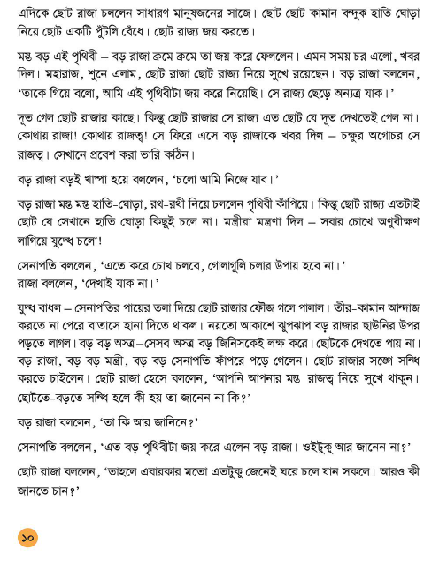 পাঠ্য বই সংযোগ
পৃষ্ঠা নং-১০
শিক্ষকের পাঠ
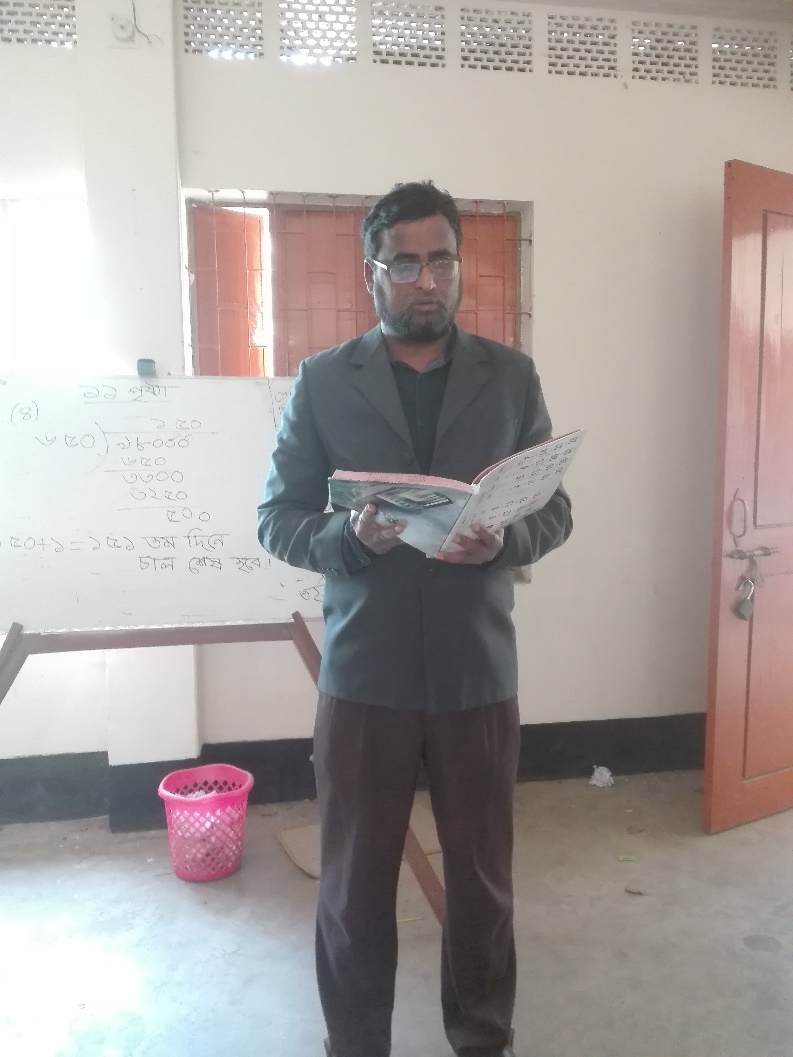 শিক্ষক এবং শিক্ষার্থীর মিলিত পাঠ।
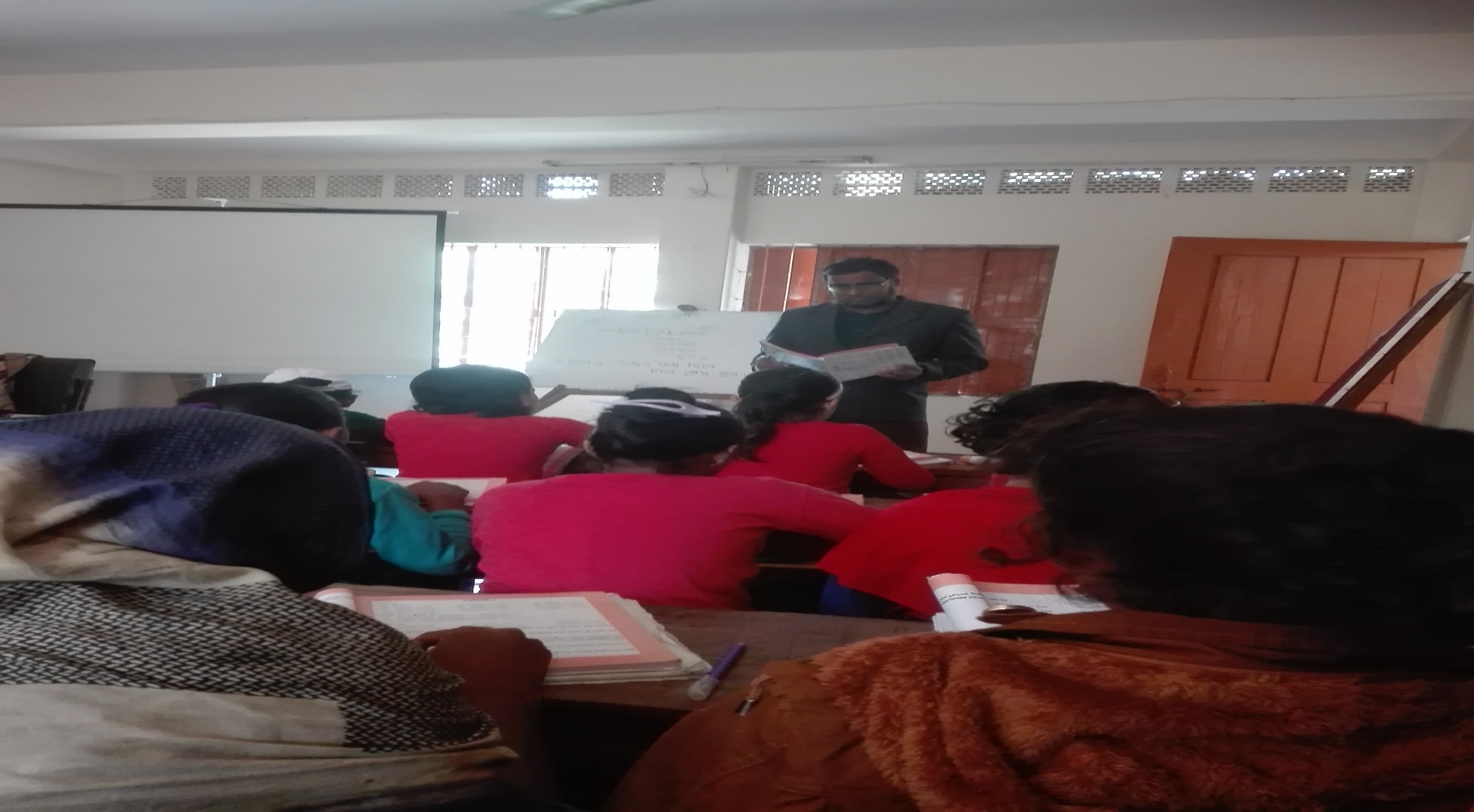 এসো যুক্তবর্ণ শিখি।
দ্ধ
যুদ্ধ
দ
ধ
আন্দাজ
ন
দ
ন্দ
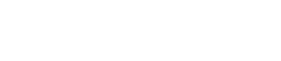 রাজত্ব
ত
ব
ত্ব
ধ
ন
সন্ধি
ন্ধ
শব্দার্থ গুলো জেনে নেই।
সন্ধি
মিলন
সৈনিক
ফৌজ
পতনের শব্দ
ঝুপঝাপ
শিক্ষার্থীর পাঠ
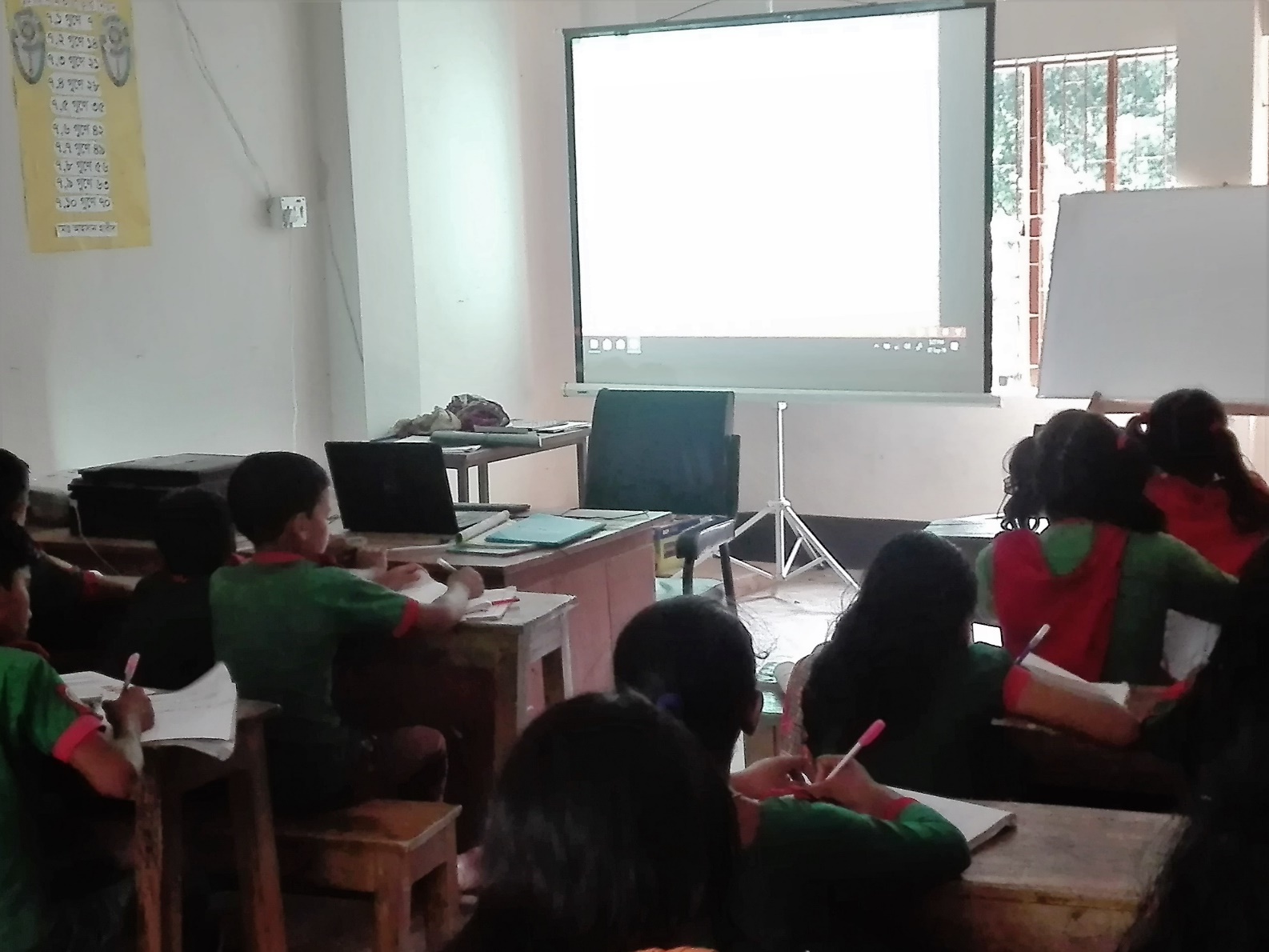 দলীয় কাজ
শিক্ষার্থীরা কয়েকটা দলে ভাগ হয়ে পাঠ্যাংশে উল্লেখিত গল্পাংশ একসাথে পড়তে বলব এবং পর্যায়ক্রমে এক জন পড়বে ও অন্যেরা শুনবে।এভাবে দলের সবাই ছবি ও গল্প নিয়ে আলোচনা করবে।
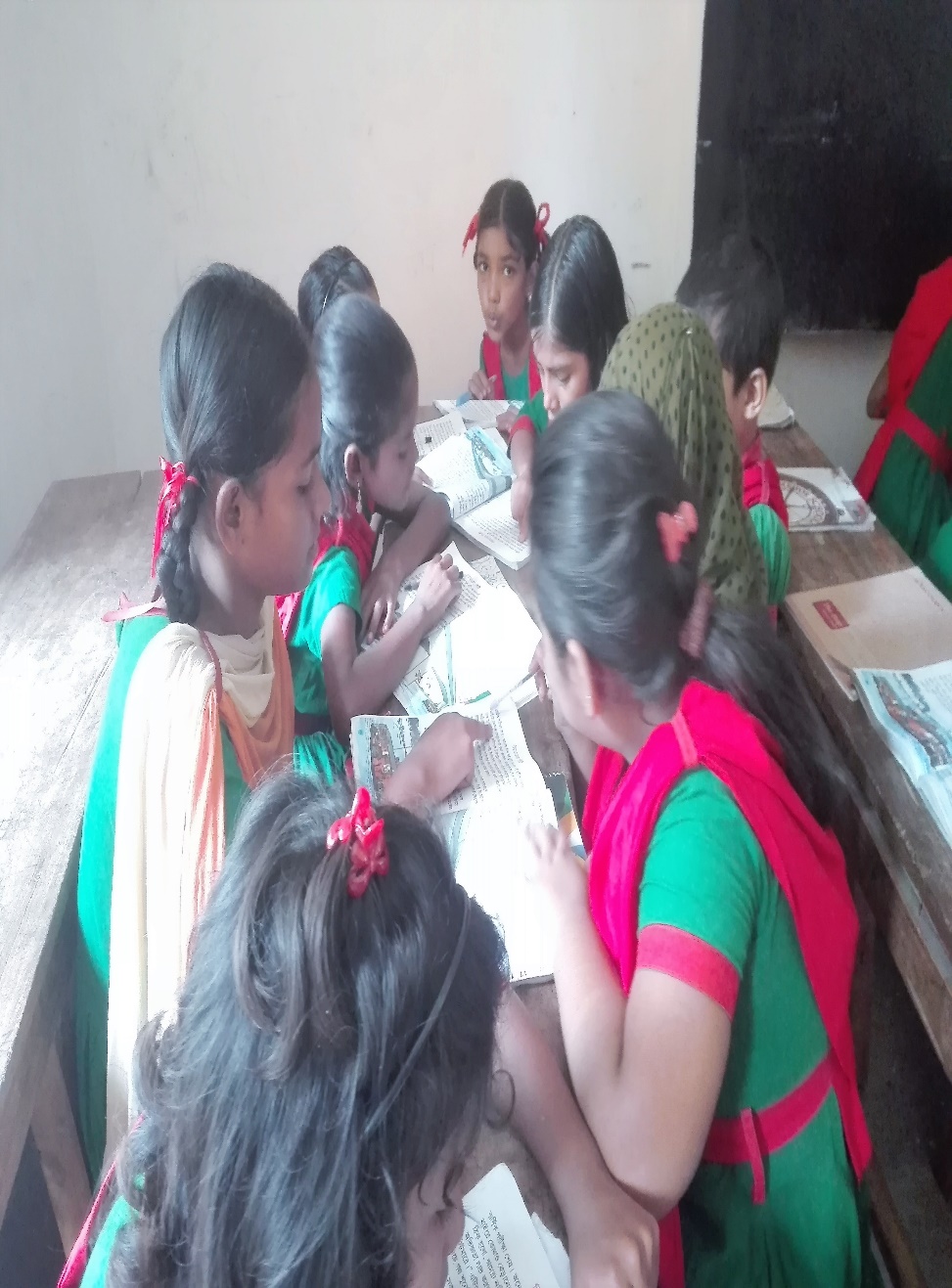 মূল্যায়নঃ
১.বড় রাজা কেন সন্ধি করতে চাইলেন?
২কারা ফাঁপরে গেলেন?
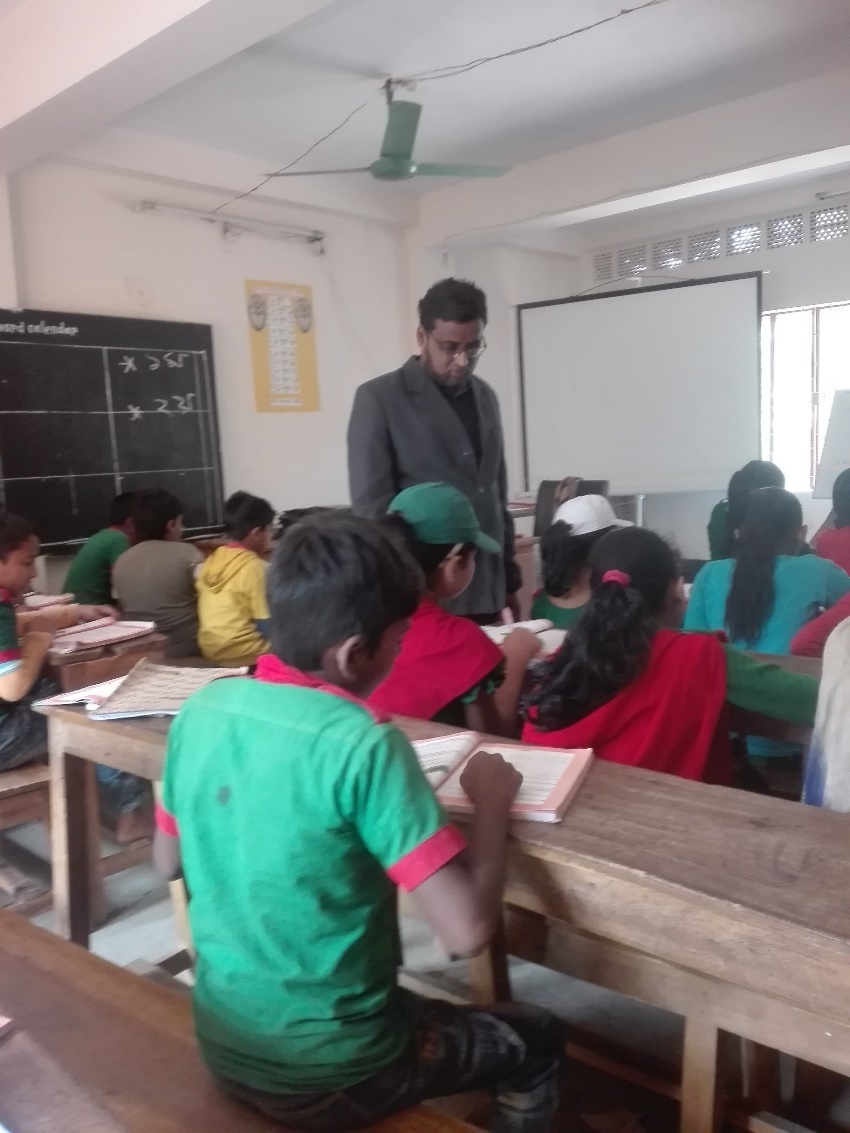 নিরাময়
দুর্বল শিক্ষার্থী চিহ্নিত করে নিরাময়মূলক ব্যবস্থা গ্রহন।
সবাইকে ধন্যবাদ